PURDUE P2SAC-Safety shower and eyewash system
STUDENT:
Xinyu Zhen
MENTOR:
Dr. Ray A. Mentzer
05/14/2021
Summary
This project is about safety shower and eyewash system survey results and recommended best practices. CountryMark, SABIC and 3M participated in an effort to develop and conduct a survey of issues with the use of safety shower and eyewash units in refinery, chemical and manufacturing facilities. 

Eleven responses were received from: Tate & Lyle, Celanese, Cummins, 3M, Marathon, CountryMark, Corteva, American Chemistry Council, SABIC (Mount Vernon, IN), SABIC (Ottawa, IL), and QualEx. 

Survey questions were summarized in six categories: a. General; b. Water source; c. Corrosion; d. Maintenance, training, and management systems; e. Self-contained devices; f. Other issues or comments. All results are provided in a 52-page report.
Official Standards & Requirements
ANSI/ISEA Z358.1-2014, American National Standard for Emergency Eyewash and Shower Equipment 
      The most widely adopted and accepted standard currently in the United States

29 CFR 1910 - Occupational Safety and Health Standards

EN 15154 – Emergency Safety Showers
      Standards adopted in Europe

Canadian Centre for Occupational Health and Safety (CCOHS) fact sheets
SURVEY RESULTS: General
Best Practice: General
Provide highly visible signage;
Position wall signs and indicator lights;
Painted trails;

Train the employees on how to get to the nearest station;
Ensure the stations can be accessed within 10 seconds. (55 ft or 16.8 m, same floor);
Resolve any obstructions/partitions (including doors);
Professionals should be contacted for advice;

Consider the access of responding emergency response personnel to the injured individual(s).
Select safety shower and eyewash equipment that does not need additional operations once activated. 
Install alarm systems.
SURVEY RESULTS: Water Source Issues
Best Practice: Water Source Issues
Install tempered water system; (60.8 F to 100.4 F)
Outdoor stations & cold climates: heat trace the piping and install an enclosure;
Outdoor stations & hot climates, install anti-scalding devices;

Installing flushing units;
Fine mesh filters are strongly recommended;
Perform weekly activation of the equipment;
Test the systems regularly and keep a record;

Develop a drainage system;
Water treatment is recommended; 
Consult authorities for assistance with regulations about the criteria for drainage.
SURVEY RESULTS: Corrosion Issues
Best Practice: Corrosion Issues
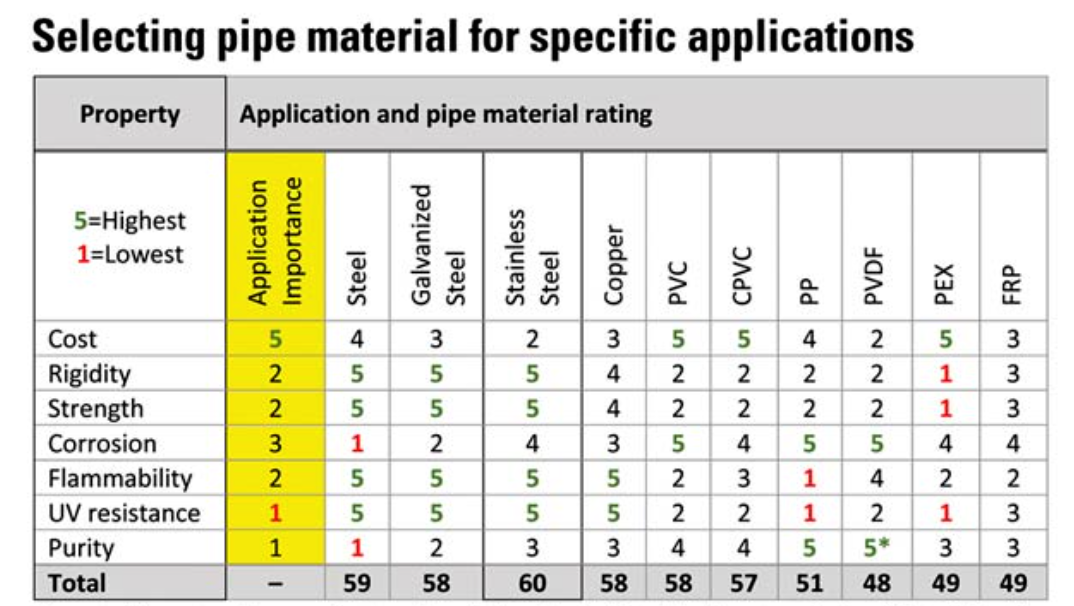 Select highly corrosion resistant materials;
Avoid using steel for piping materials;
Note that these recommendations are based on preventing corrosion, and that the ranking would differ from an overall ‘Total’ perspective.
PVC (Polyvinylchloride)
PP (Polypropylene)
PVDF (Polyvinylidene fluoride)
https://www.csemag.com/articles/selecting-pipe-and-piping-materials/
SURVEY RESULTS: Maintenance , Test, Management
Best Practice: Maintenance , Test, Management
Activate the safety shower and eyewash systems weekly;
Test the systems on a monthly basis and record the details of each test.
Clean the tanks that supply the water annually;

Problems arising during testing should be solved as soon as possible;
Operation, inspection, and maintenance instructions should be readily accessible to all employees;
Training should include the location and the proper use of safety shower and eyewash units;

Add the consideration of safety shower and eyewash systems into MOC and PSSR.
A (separate) checklist is recommended for operation and installation procedures.
Records should be kept for every change.
SURVEY RESULTS: Self-contained Devices
Best Practice: Self-contained Devices
Provide sufficient number of easily accessible self-contained devices in each unit.
Add bacteriostatic additives as per manufacturer.
Train employees on operating self-contained devices.
Change the water in the bottle per manufacturer’s recommendation.
SURVEY RESULTS: Other issues or comments
Thank You!

Questions?